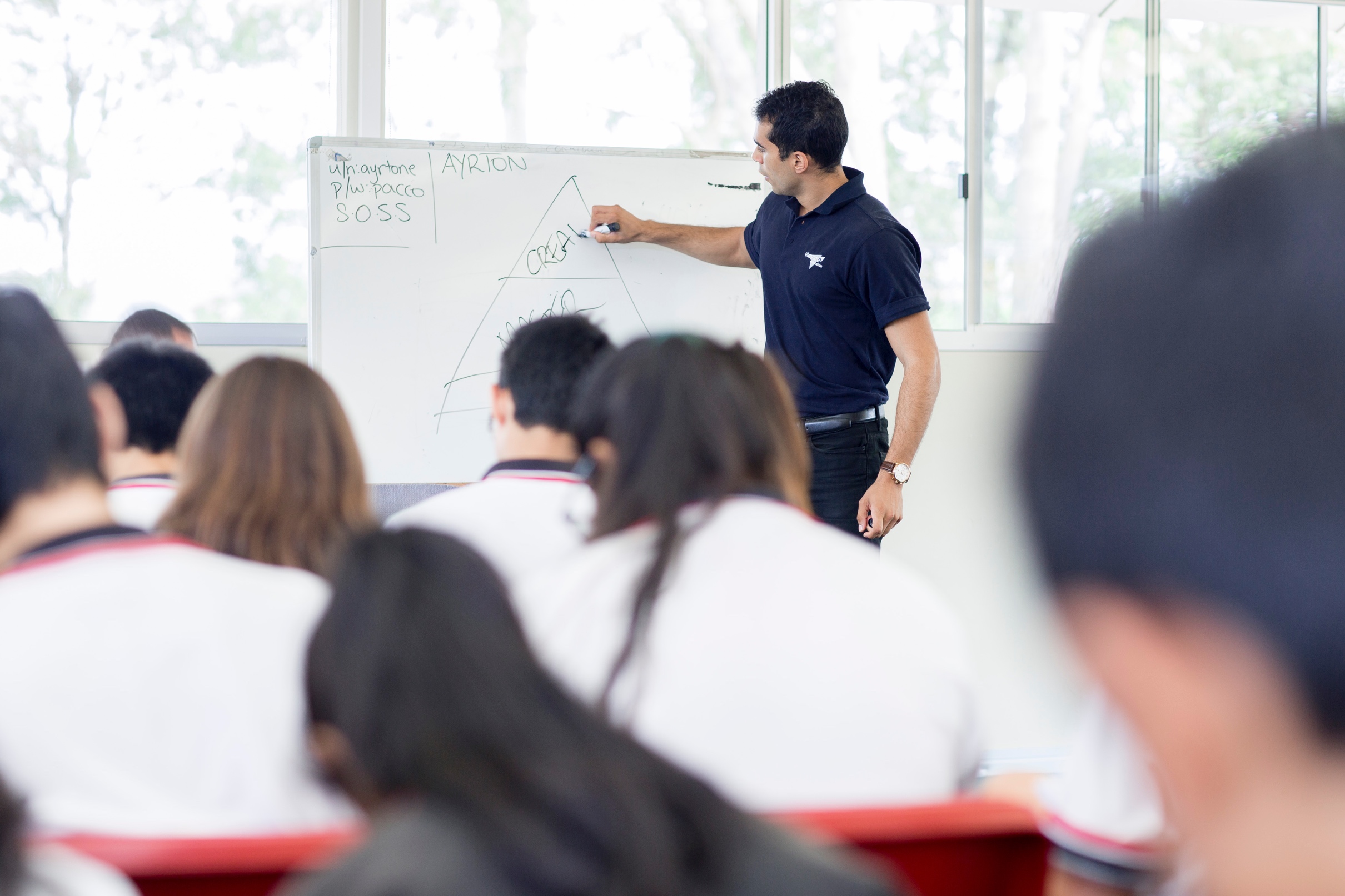 Parent
Seminar
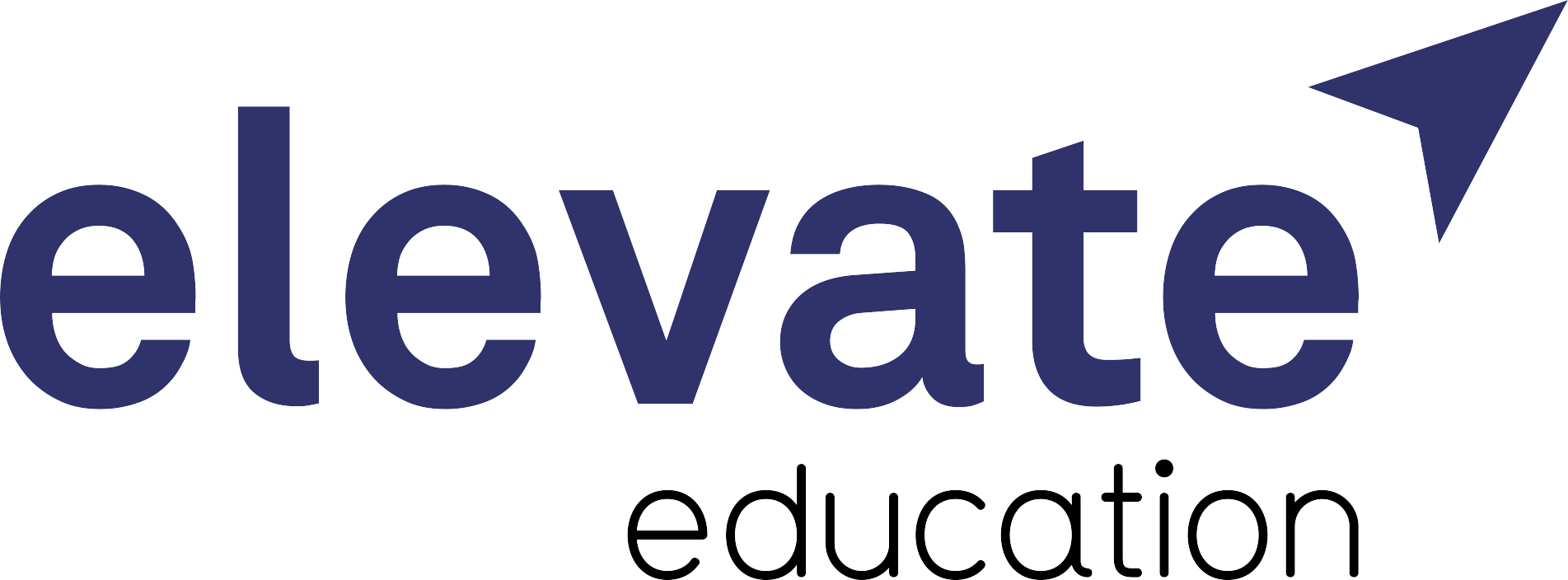 Elevate Education – Who are we?
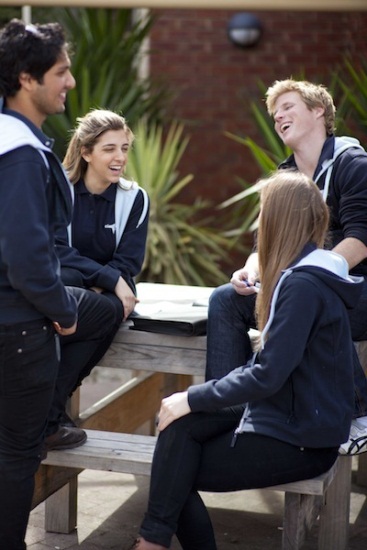 Research: Why do the top students get the top results?

Work with the top students around the world (3000+ schools, across 5 countries)

13 key study habits
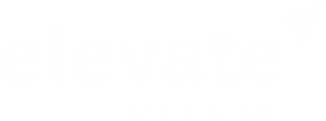 Belief
13 key skills
Stress
Goals
Post Exam
Environment
Memory skills
Team
Success
Exam preparation
Results oriented
Practice questions/mock exams
Organization skills
Independent work
Use of holidays
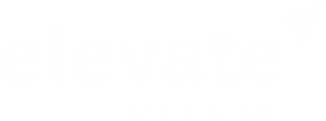 Elevate Parent Seminar
Time Management
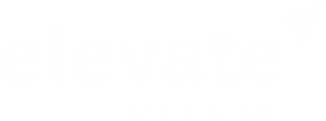 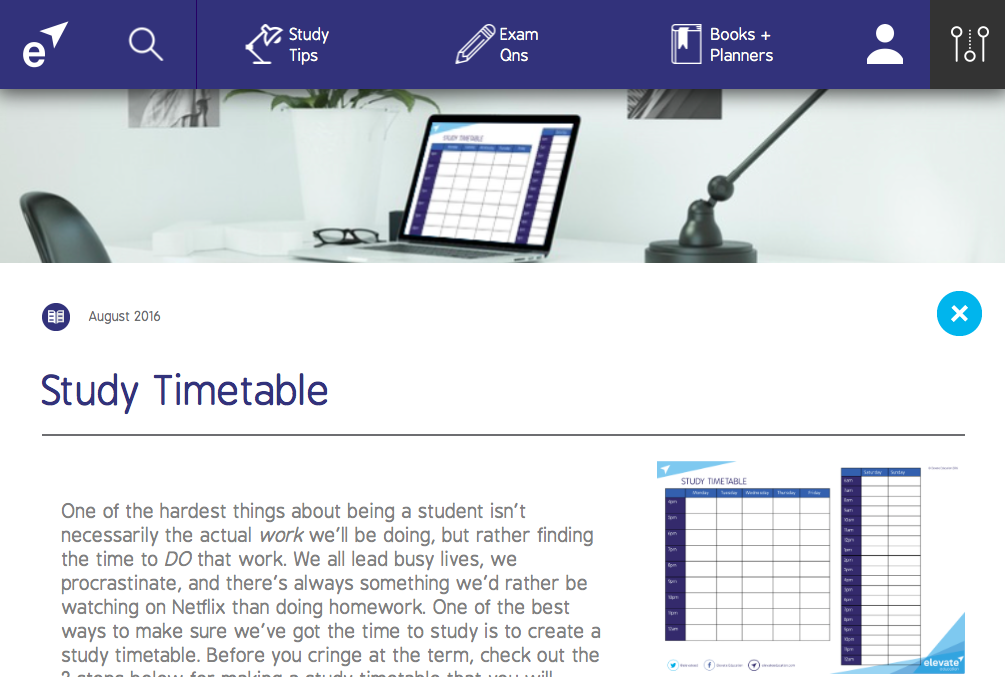 Elevate Education – Study Timetables
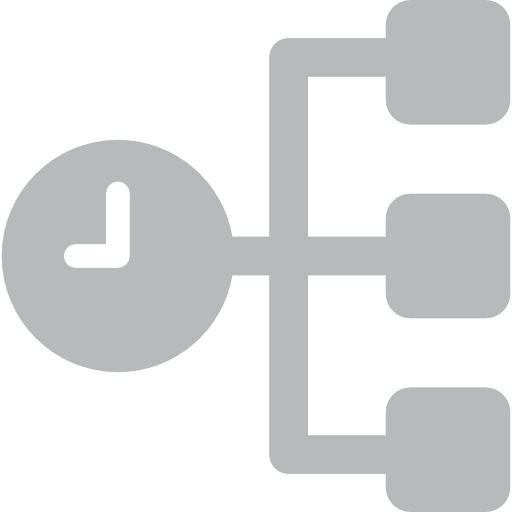 What?
When?
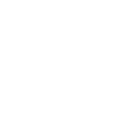 Sport
What?
When?
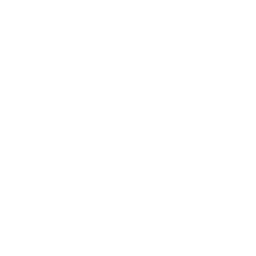 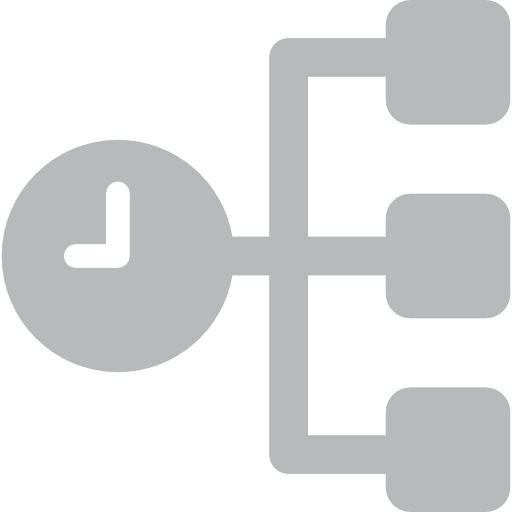 Social
What?
When?
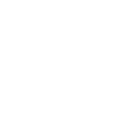 Hobbies
What?
When?
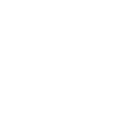 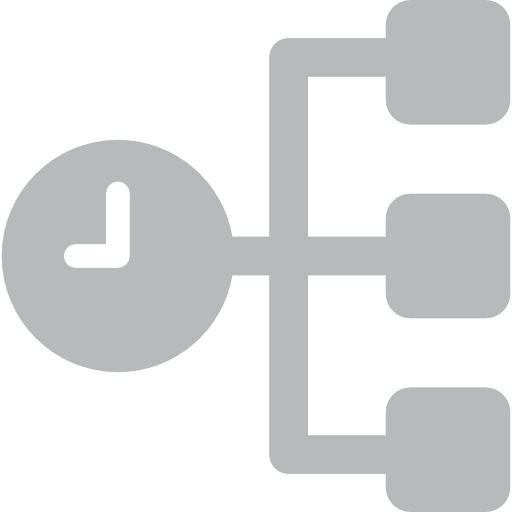 TV
What?
When?
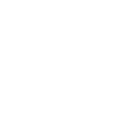 Job
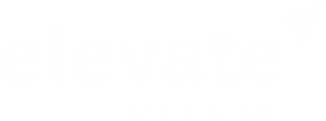 Elevate Education – Study Timetables
Fun stuff first 
Regular study sessions in the gaps
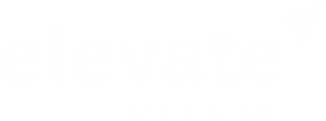 Elevate Education – Study Timetables
Checklists

Tasks, not time

50 - 60%
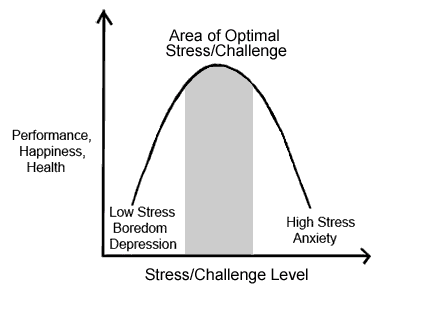 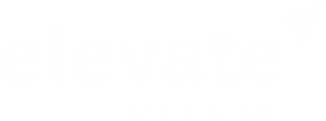 Elevate Parent Seminar
Motivation
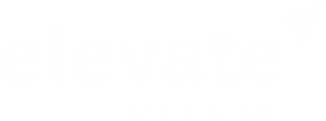 Details of Course 
University in general 
Workforce
Hierarchy of Motivation
Complete Clarity
Goal 
Clarity
Fully 
Motivated
No Why
Largely Motivated
Uncertainty/ Multiple options
Flat liners
www.ucas.com
No link
www.notgoingtouni.co.uk
Unmotivated
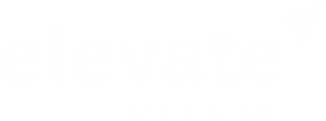 Setting a goal
Step 1: Consider options and write down what you want to do

Step 2: Determine entrance requirements 

Step 3: Account for rising entrance scores 

Step 4: Write the goal down & make it visual
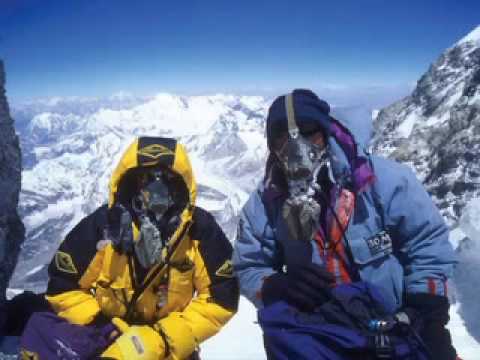 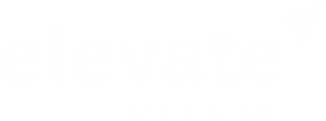 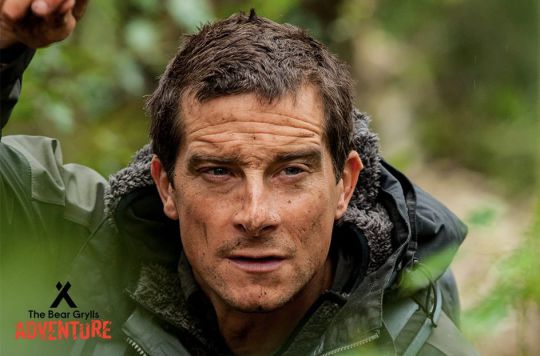 Overwhelmed and Stress
Other options: 

Alternative University 
Transfer 
Study Post-graduate 
Private Colleges
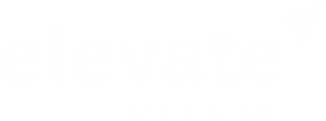 Elevate Parent Seminar
What to do
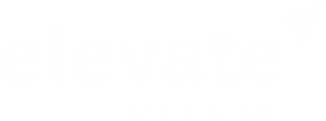 3 types of work
Practice Papers
Making notes during term
Extra reading [literary analyses, in depth facts, alternative arguments, quotes]
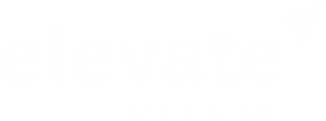 Elevate Parent Seminar
Dealing with Technology
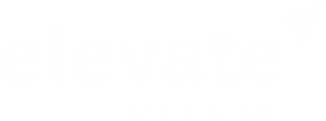 Dealing with tech
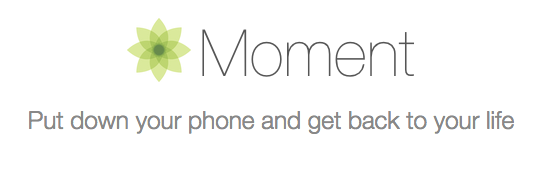 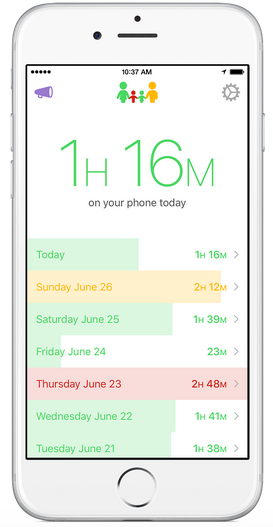 Controlling behaviour → self-regulating behaviour
High powered vs low powered work
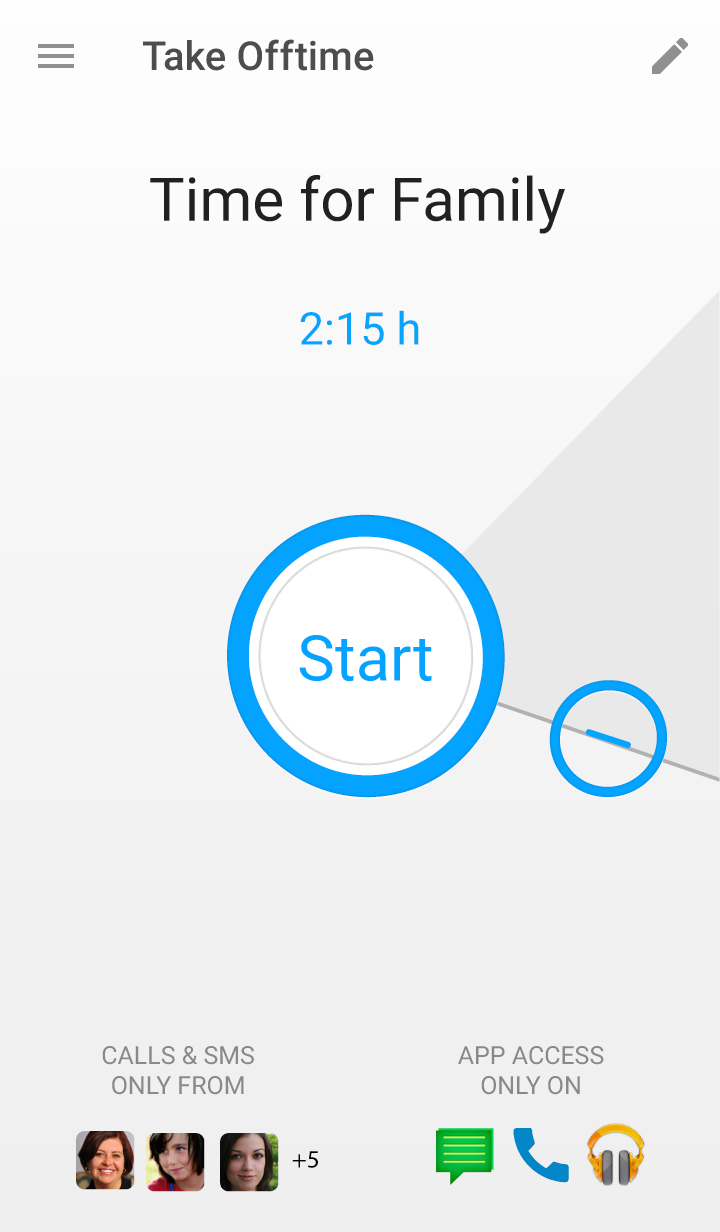 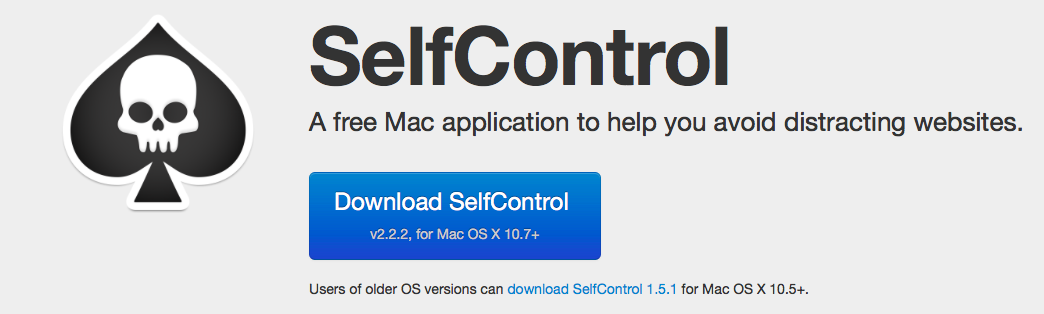 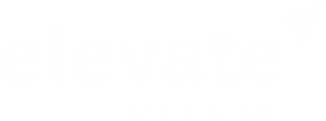 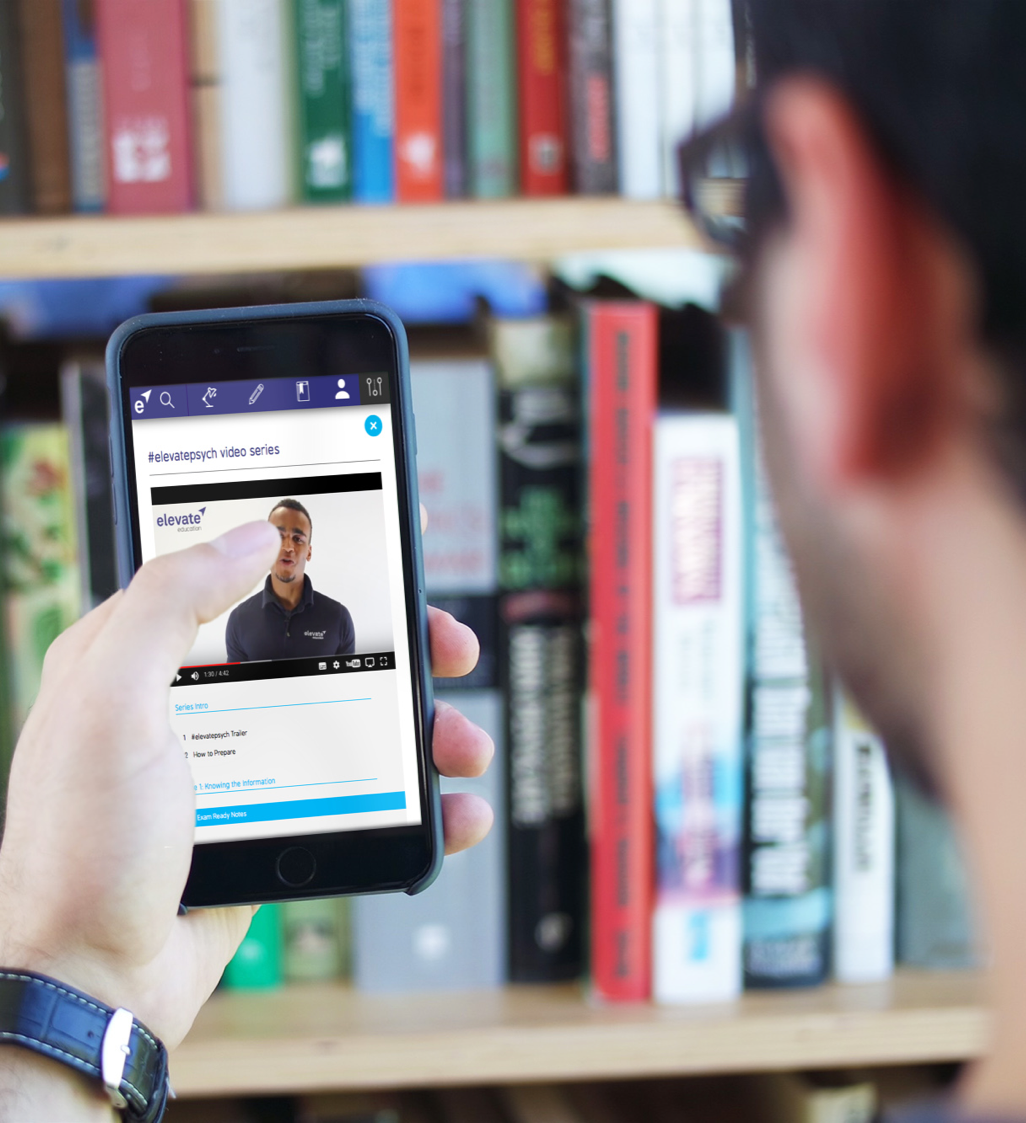 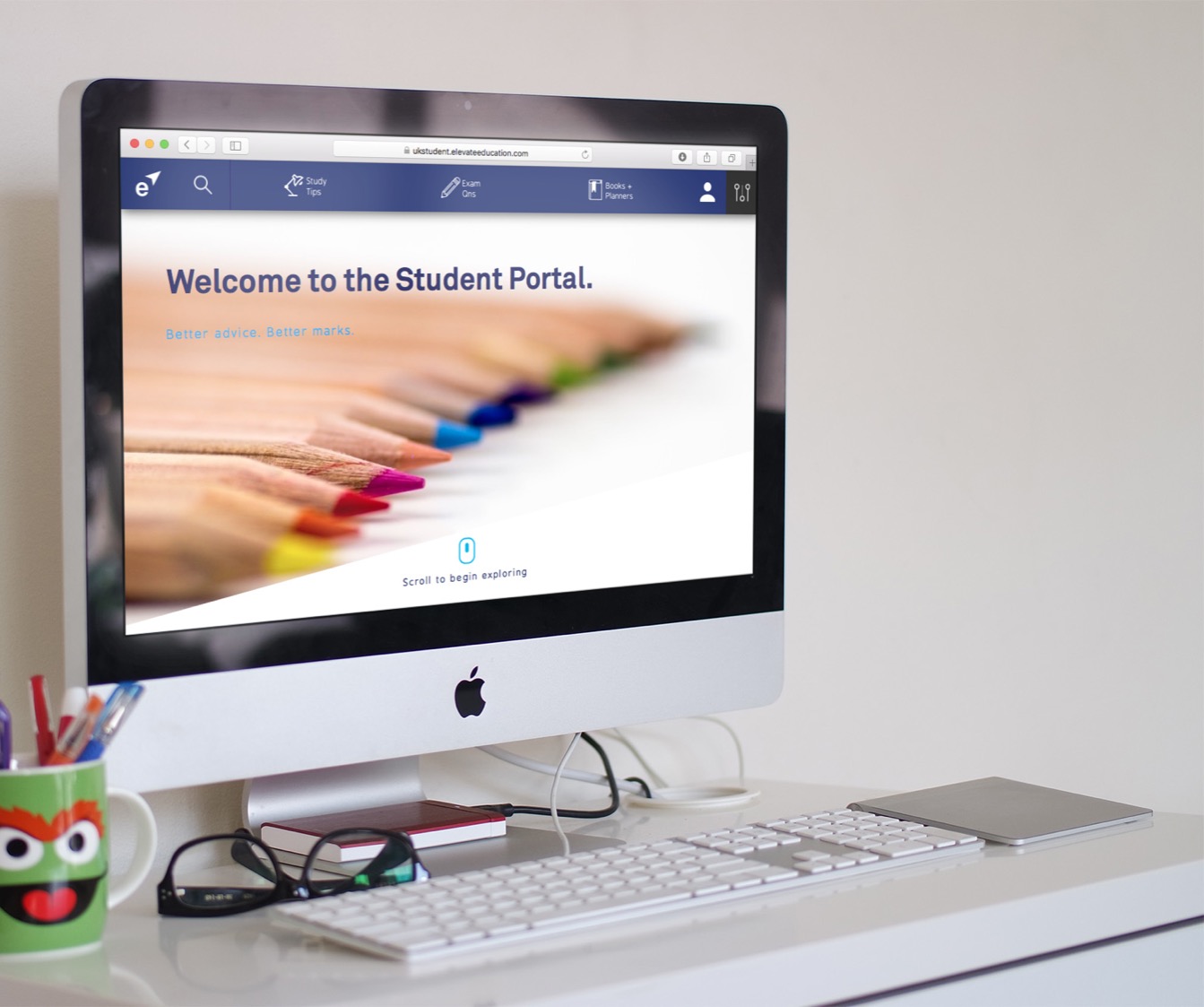 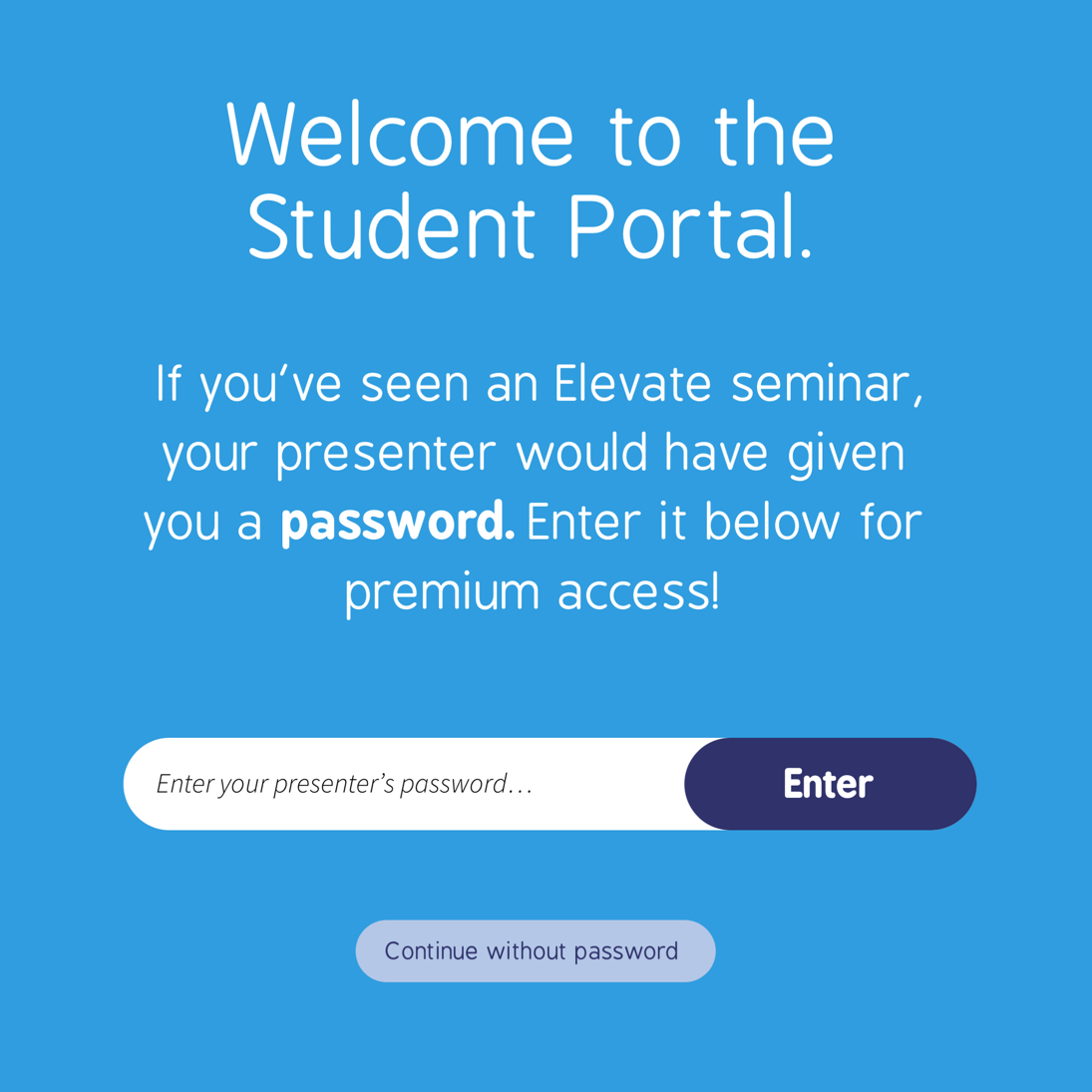 rondo
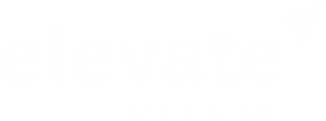 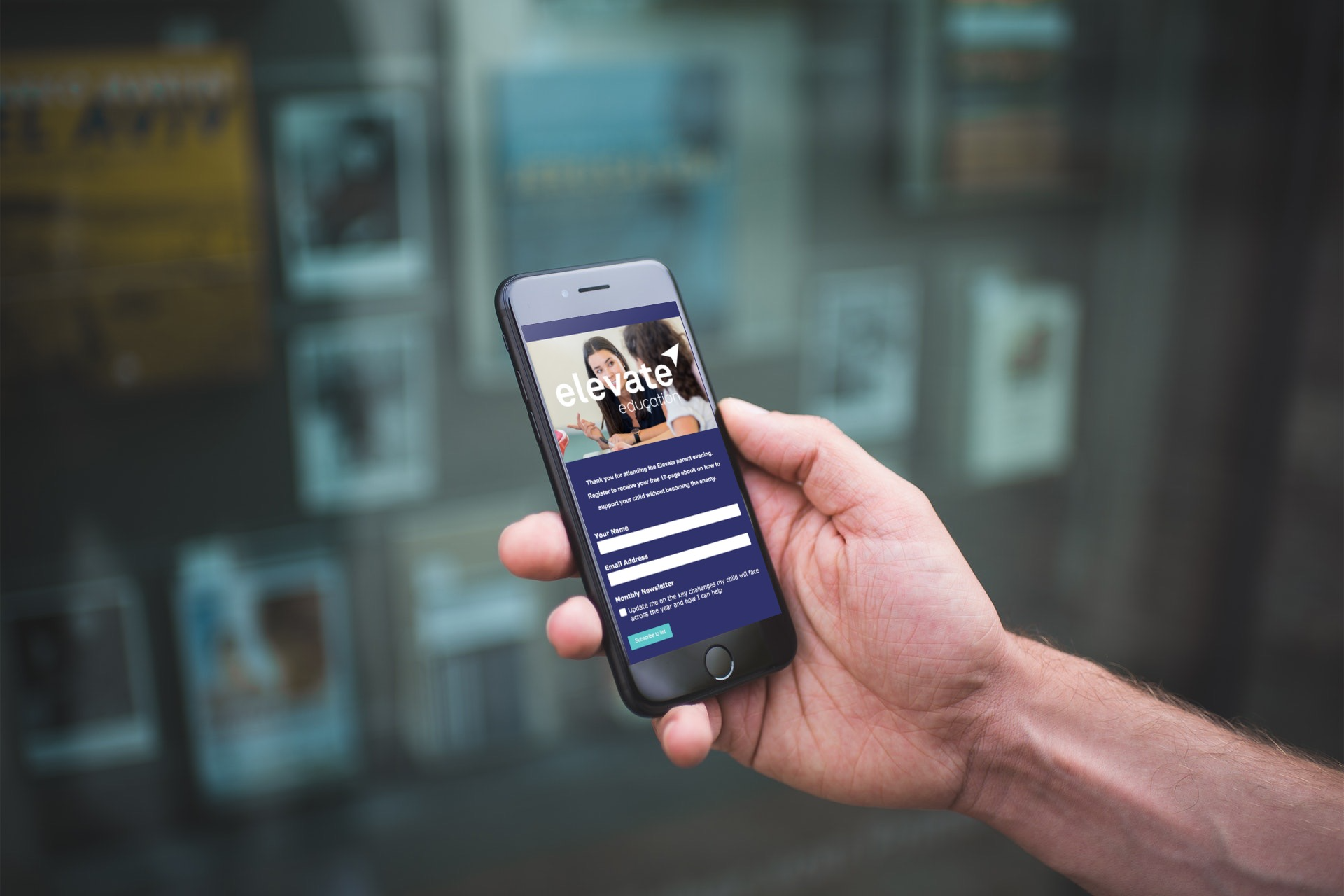 Visit:
eepurl.com/djMpeD
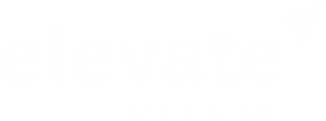